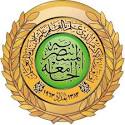 الجامعة المستنصرية
كلية الآداب
قسم الانثروبولوجيا وعلم الاجتماع
المدرس الدكتور: عذراء صليوا رفو
مادة المشكلات المجتمعية/ المحاضرة (3)
المرحلة الثانية/الدراسة الصباحية والمسائية
ثالثاً) خصائص المشكلات المجتمعية:
المشكلات المجتمعية تتميز بما يلي : 
 1- أنها تثير اهتمام وانتباه قد كبير من أفراد المجتمع ومؤسساته .
2- الصعوبة النسبية، لأنها تمس الفرد والمجتمع معاً .
3- التدخل بين المشكلات المجتمعية، فهي عادة بعضها مع بعض كتداخل النظم الاجتماعية تماما، فمشكلة الأحداث المتشردين متداخلة في النظم الاقتصادية والتربوية والأسرية وغيرها .
4- للمشكلة المجتمعية الواحدة أبعاد مختلفة تؤثر في مظاهرها ودرجتها ومدى أولويتها فهي ترتبط ببعد التاريخ والمكان والقانون والسياسة والاقتصاد والبعد الاجتماعي والثقافي والتربوي .
5- النسبية، بمعنى أن المشكلات المجتمعية تختلف باختلاف المجتمعات والأزمان كما أن تحديد المشكلات يتأثر بحالة الفرد، فقد تبرز المشكلة بسبب عامل السن أو اللون أو العرق .
6- أنها تلقائية ليست من صنع الفرد أو بضعة أفراد ولكنها من صنع المجتمع كله .
7- أنها مزودة بصفة الجبر والإلزام، أي أنها تفرض نفسها على الأفراد ولا يسع هؤلاء أن يخالفوها .
8- أنها عامة ومنتشرة، كما أنها ظاهرة تاريخية أي عبارة عن لحظة في تاريخ جماعة من الناس .
رابعاً) تصنيف المشكلات المجتمعية:
توجد عدة أنواع للمشكلات المجتمعية هي :
1- مشكلات حياتية (أساسية) 
وهي التي تؤثر على أفراد المجتمع تأثيرا كبيراً مثل مشكلات (الإسكان، الغذاء، التعليم، الصحة، الرعاية الاجتماعية) ومثل هذه المشكلات إذا لم يتم مواجهتها تؤثر على بناء المجتمع ووظائفه ويترتب عليها مشكلات أخرى مثل ارتفاع معدلات الجريمة، والأمية وانتشار الأوبئة والأمراض .فإذا لم تتم مواجهة المشكلات التعليمية زادت نسبة الأمية، وإذا لم تكن هناك رعاية صحية مناسبة (وقائية، علاجية) انتشرت الأوبئة والأمراض.
2- مشكلات اقتصادية :
وتشمل انخفاض متوسط دخل الفرد، وانخفاض الانتاجية لدى أفراد المجتمع، وضعف المؤسسات الاقتصادية عن القيام بوظائفها الإنتاجية، والاعتماد على الاستهلاك أكثر من الإنتاج، وضعف المدخرات الخاصة بالمواطنين وعدم ميل المواطنين إلى إنشاء مشروعات اقتصادية .
3- مشكلات اجتماعية :
وهي تعني أكثر من مجرد وجود احتياجات غير مشبعة لقطاعات كبيرة من السكان، وإنما يشعر أفراد المجتمع بوطأة هذه المشكلات ويسعون إلى بذل الجهد سواء بمفردهم أو بمساعدة فريق لمواجهة هذه المشكلات. ومن هذه المشكلات الاجتماعية ما تعانيه الأسرة من تفكك في العلاقات الاجتماعية عدم وجود أماكن لشغل الفراغ، إصابة أحد أفراد الأسرة بمشكلة كبيرة مثل إدمان المخدرات مشكلات النزاعات الأسرة، الطلاق.
4- مشكلات مجتمعية:
وهي تتصل ببناء المجتمع (المنظمات، والمؤسسات)، وسياسة المجتمع (مجموعة الإجراءات واللوائح، والتشريعات والسياسات العامة للمجتمعات)، والأفراد المكونين للمجتمع (أفراد، جماعات، مجتمعات محلية)، كما أنها تتصل بوظائف المجتمع (الإنتاجية، الاجتماعية، السياسة) والتي لها انعكاس مباشر على أمن واستقرار المجتمع .كما تشمل المشكلات المجتمعية مشكلات انحراف الأحداث، البطالة، الإرهاب، ومثل هذه المشكلات لها تأثير على كافة القطاعات الأخرى بالمجتمع، ويندرج تحت هذا النوع من المشكلات (المشكلات الاقتصادية، الاجتماعية، السياسية، الصحية، الأمنية، التعليمية).
خامساً) أسباب المشكلات المجتمعية :
يتمركز الاتجاه في علم الاجتماع الحديث حول دراسة المشكلات المجتمعية من نقطة بداية واحدة هي الانحراف عن القواعد والمعايير التي حددها المجتمع للسلوك الصحيح، كما أن الاهتمام بدراسة السلوك المنحرف لا ينصب على أنواعه البسيطة أو غير المتكررة، أو التي تصادف مجرد النفور والاشمئزاز، وإنما تدور حول تلك الأنواع التي تعتبر مهددة لكيان الجماعة من ناحية، ولقواعد السلوك المقبول من ناحية أخرى. 
فالمشكلة المجتمعية كما تم تعريفها سابقاً هي انحراف السلوك الاجتماعي عن القواعد التي حددها المجتمع للسلوك الصحيح، طالما، أن هذه القواعد تضع معايير معينة يكون الانحراف عنها مؤديا إلى رد فعل واضح من الجماعة. ويرى العديد من الباحثين أن كثير من المشكلات المجتمعية ترجع إلى عدم إشباع بعض الاحتياجات بين أفراد المجتمع، وهذه الاحتياجات قد تكون اجتماعية أو نفسية أو اقتصادية أو بيولوجية أو صحية أو تعليمية أو ترويحية .
وعدم الإشباع في النواحي السابقة يرجع إلى مجموعة من العوامل هي : 
1- عوامل ذاتية : ترجع إلى المواطن نفسه .
2- عوامل أسرية : ترجع إلى أسرة المواطن .
3-عوامل اجتماعية : ترجع إلى الجماعات التي ينتمى إليها المواطن .
4- عوامل بيئية : ترجع إلى الحي أو المجتمع المحدود الذي يسكن فيه المواطن .
5- عوامل مجتمعية : ترجع إلى ظروف المجتمع العام الذي يعيش فيه المواطن.
ومن أهم الأسباب التي تؤدي إلى المشكلات المجتمعية وأهمها ما يلي :
1) التقدم التكنولوجي: الذي يصحبه تصدير أنواع من الأجهزة والعدد والآلات إلى بعض المجتمعات، والذي تصحبه أنماط ثقافية جديدة على تلك المجتمعات، وقد يكون بعض هذه الأنماط الثقافية غريباً تماماً على أفراد المجتمع، ومن هنا يحدث شيء من الهزات الاجتماعية التي قد تنجم عنها بعض المشكلات المجتمعية. 
2) الانفتاح الشديد على المجتمعات الأخرى والنقل الحضاري منها: حيث أن المجتمعات البشرية تتعامل مع بعضها، وينقل بعضها من بعض في مجالات كثيرة، وخاصة في المجالات التقنية، تلك التي ازدادت هذه الأيام بسبب سهولة الاتصالات، وبسبب صلاحية الأنماط التقنية للاستعمال في كل المجتمعات.
3) عدم تفهم المجتمعات لحاجات الشباب: وعدم إشباع تلك الحاجات بالطرق السليمة المشروعة .
4) الفجوة الثقافية بين الأجيال: فمن الملاحظ أن هناك اختلافا بين الكبار والصغار في فهمهم للأمور، وفي تعاملهم مع الأحداث، ولذلك هناك أنواع من الصراع تبدأ بين أطراف المعادلة في المجتمع الواحد .